Moodul 4. Valideerimine ja hindamine
Autor(id):
Evie Kouroumichaki
Institutsioon:
Stiimulid sotsiaalseteks muutusteks
Sisukord
Eesmärgid
Sõnastik – teoreetiline taust
Õppematerjalid
Täiendavad materjalid ja ressursid
Juhtumiuuring
Viidete loetelu
Eesmärgid
Koolitusmoodul
Eesmärgid
Käesoleva mooduli eesmärgid on:
Täiendada õpetajate teadmisi valideerimis- ja hindamismetoodika kohta. 
- Suurendada õpetajate enesekindlust kasutada eksamite või viktoriinide asemel uuenduslikke hindamismeetodeid. 
- Valmistada ette konkreetsete näidetega õpetajaid, kes hakkavad oma tundides rakendama EduNUTi õppekava.
Koolitusmoodul
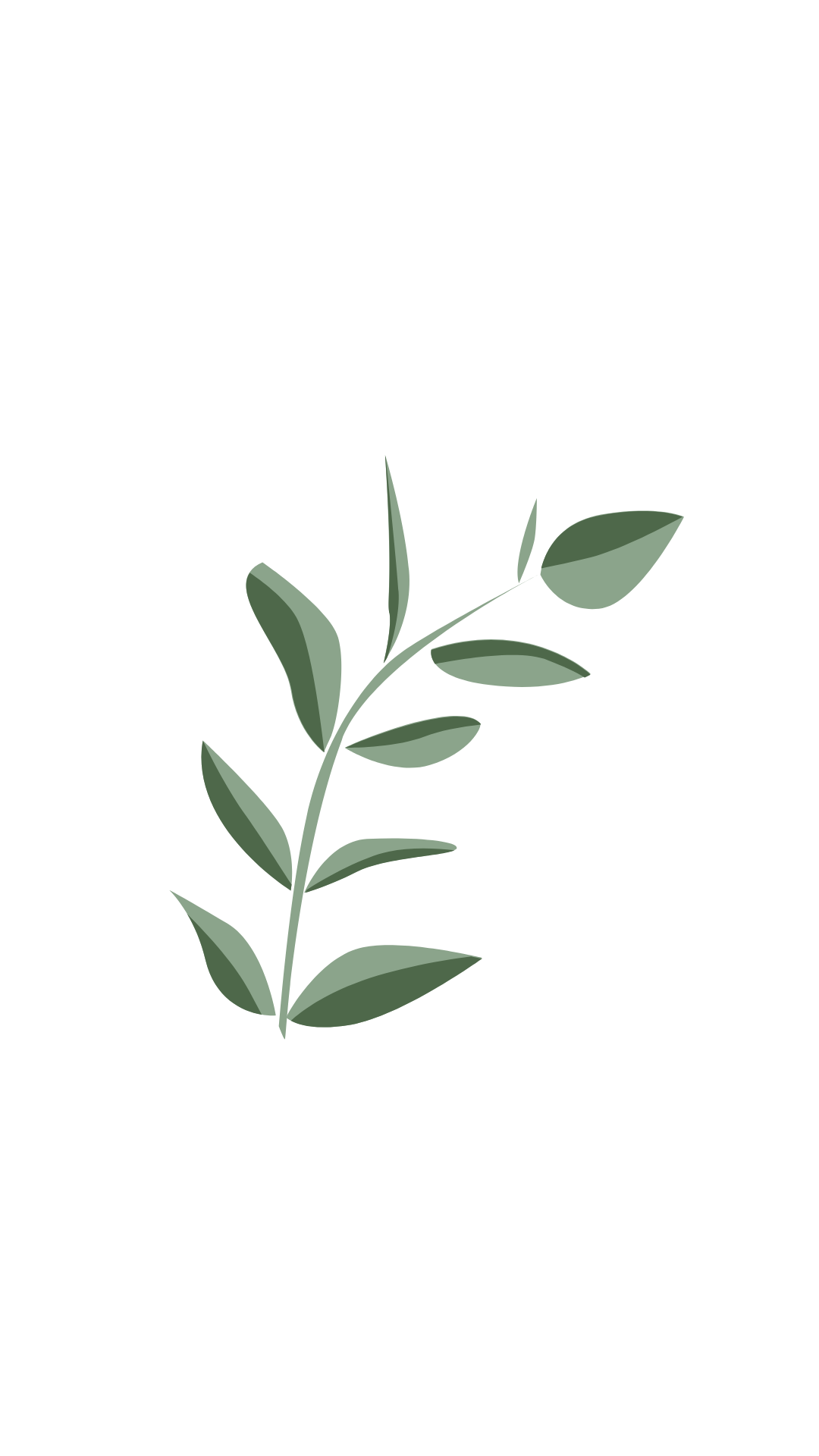 Õppemeetodid: omas tempos lugemine, juhtumiuuring
Kestus: 1,5 tundi
Sõnastik
Õppimise hindamine: Õppimise hindamine on oluline osa haridustulemuste mõõtmisel, riiklike haridussüsteemide hindamisel ja õppimise edenemise jälgimisel.
Hindamise põhielemendid ja hindamine
Kujundav hindamine: programmi arendamise ajal toimuv hindamisprotsess, mille eesmärk on anda teavet, mis aitab õpetajal oma õpetamisstrateegiat parandada.
Kokkuvõtlik hindamine: hindamise tüüp, mis toimub programmi rakendamise lõpus, kus õpetaja hindab tulemust.
Enesehindamine: Õpilaste enesehindamine hõlmab õpilaste õppimise protsesside ja toodete kirjeldamist ja hindamist. Õpilased hindavad enda tehtud tööd ja mõtisklevad protsesside, tegevuste ja tegevuste üle.
Hindamise põhielemendid ja hindamine eduNUTis
Rubriigid: Rubriik on teatud tüüpi punktiarvestuse juhend, mida kasutatakse õppimise konkreetsete komponentide ja ootuste hindamiseks, kas see oleks üks ülesanne või moodul.
Pädevuse hindamine: pädevuspõhine hindamine, mida sageli nimetatakse tasuvusanalüüsiks, on lähenemisviis, mida kasutatakse konkreetse rolli või õppe-eesmärgiga seotud üksikisikute oskuste, teadmiste ja võimete mõõtmiseks. Seda tüüpi hindamine keskendub pigem üksikisiku tegelikule jõudlusele kui pelgalt teoreetilistele teadmistele.
Õppematerjalid
Valideerimine ja hariduse hindamine
Õppeprotsessi ja tulemuste hindamine
Valideerimine
MIKS 
Õpetaja poolt kasutatav(ad) valideerimismeetod(id) annavad infot eelkõige iseendale ja õpilastele ning teiseks administraatoritele, kolleegidele ja lapsevanematele, kuidas õppimist mõistetakse ja mõõdetakse. 
KUIDAS 
Õpetajatel on mitmeid võimalusi valida, kas mõista õpilaste õppimise edenemist. 
2 kõige asjakohasemat meetodit on kujundav ja kokkuvõtlik hindamine.
Hindamise kõige väärtuslikum eesmärk hariduses on õpetamise edendamine.
Hindamise olulisus
Õpetamise edenemine nõuab nii õpilaste kui ka õpetajate hindamist.
Õpilase hindamise eesmärk on tuvastada nende praegune õppetase, nende arengut mõjutavad tegurid ning lõpuks potentsiaal ja oskused, et olla konkreetselt arenenud.
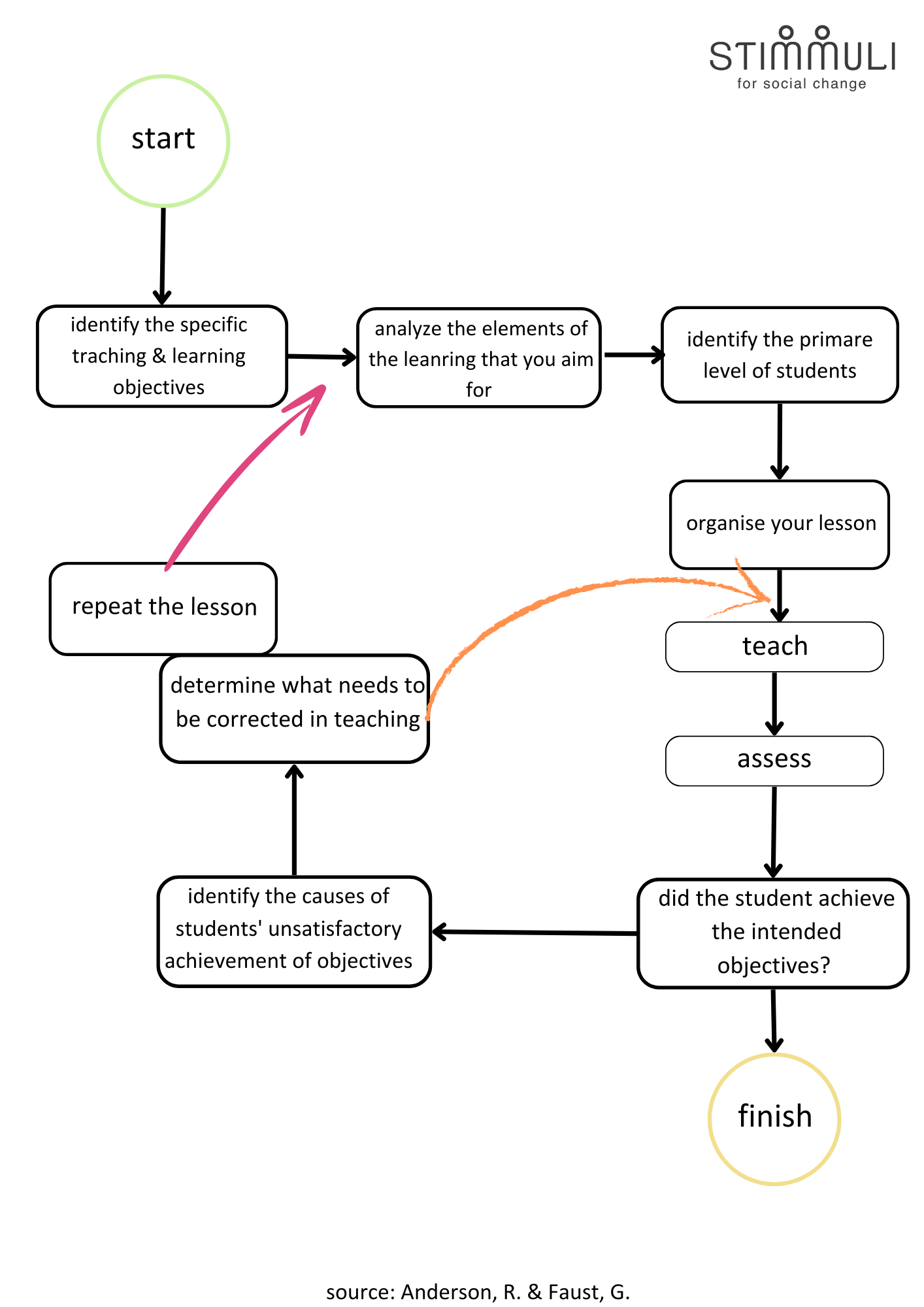 Hindamise protsess
Hindamisprotsessi skemaatiline esitus.
Hariduse hindamise kategoriseerimine
Hariduse hindamise liike on palju, kõige levinumad õppeprotsessi põhjal on:

Eelhindamine
Kujundav hindamine
Diagnostiline hindamine
Kokkuvõtlik hindamine
Hariduse hindamise liike on palju, kõige levinumad hindava rühma põhjal on:

Õpetajate hinnang
Õpilaste hinnang
Hariduse hindamise liike on palju, kõige levinumad õpitulemuste põhjal on:

Omandatud teadmiste tasemed
Omandatud pädevused
1/Protsessil põhinev kategoriseerimine
Kujundav hindamine
Kokkuvõtlik hindamine
On hindamine õppimiseks.
Aitab õpetajal ja õpilasel mõista, mida nad juba teavad ja kuidas nad õpivad. 
Hindab õpilaste edusamme klassiruumis. 
Võib olla järgmine formaat: viktoriinid, mängud, projektid, esitlused, arutelud.
On õppimise hindamine. 
Aitab õpetajal ja õpilasel õpitut mõista. 
Hindab programmi lõpus õpilase õpitulemusi.
Võib olla järgmine formaat: lõpueksamid, aruanded, paberid, klassilõpuprojektid, avatud arutelud.
2/Kategoriseerimine hindava rühma alusel
Õpetajate hinnang
Õpilaste hinnang
Kui õppeprotsessi hindav rühm on õpetajad. 
Seda tüüpi hindamine on peamiselt seotud traditsioonilisemate õppimisstiilidega.
Kui õppeprotsessi hindav rühm on õpilased ise. 
Seda tüüpi hindamine on peamiselt seotud üliõpilaspõhise õppe ja transformatiivse õppemetoodikaga. 
Soovituslik
Enesehindamine // Kaashindamine // Grupihindamine
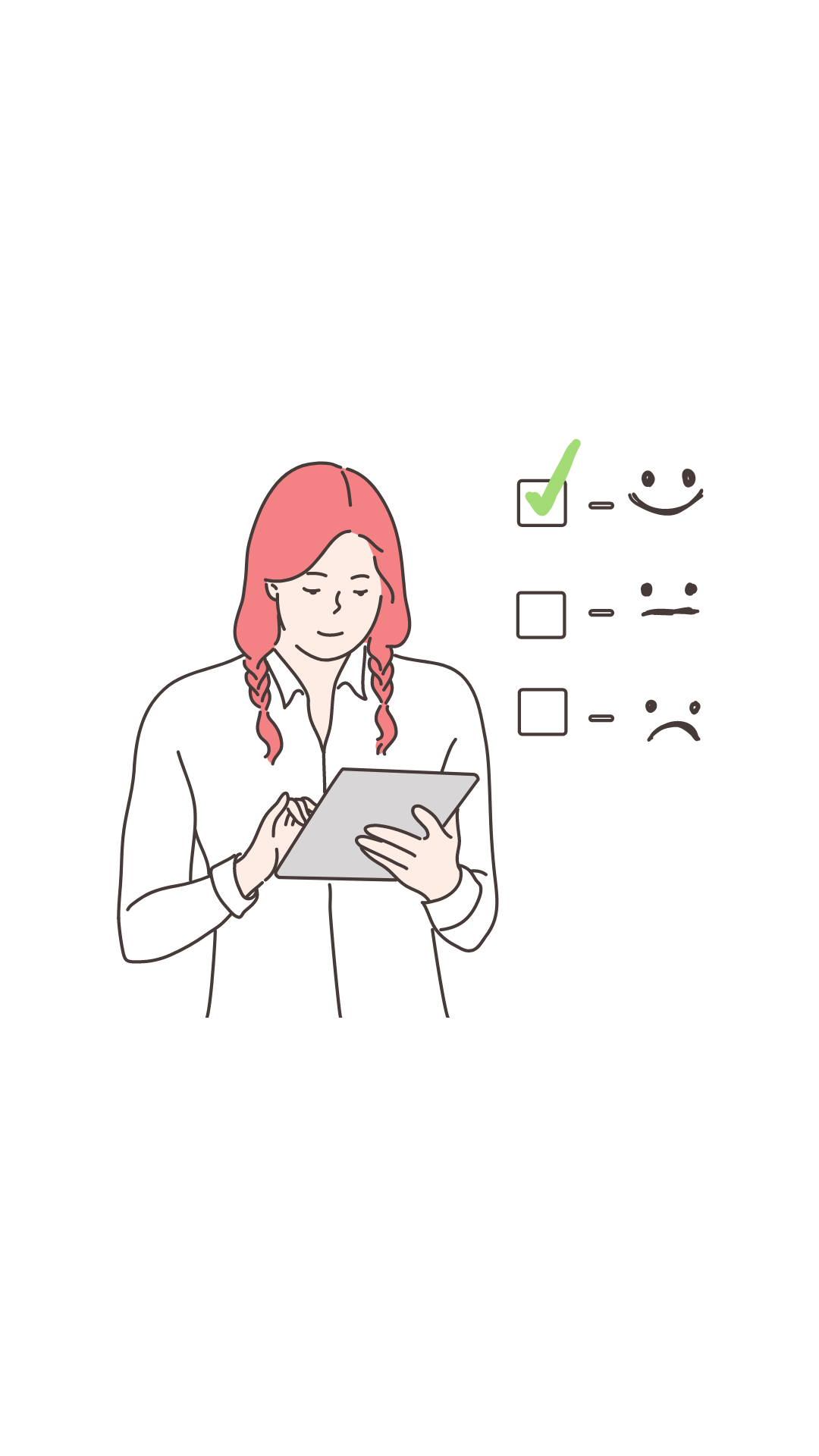 Õpilase enesehindamine
Enesehindamine viitab peamiselt hindamismeetodile ja pedagoogilisele protsessile, kus õppija 1)osaleb aktiivselt õppeprotsessis, 2)püüab mõtestada ja 3)hindab oma õppeprotsessi tulemusi.
Vastastikune hindamine viitab hindamismeetodile, milles rühm üksikisikuid (vähemalt 2) üksteist hindab. Vastastikune hindamine aitab õpilastel olla vastutustundlik ja saada ülevaade kriteeriumidest, mis määravad õppimise edenemise.
Kaashindamine ehk ühishindamine on hindamismeetod, milles osalevad nii õppijad kui ka koolitajad. Õpilane ei pea ennast hindama, vaid peamiselt protsessis osalema, tehes õpetajaga terve mõistuse.
Vastastikune hindamine ja kaashindamine
3/kategoriseerimine hindamistulemuse põhjal
Teadmiste hindamine
Pädevuse hindamine
Hindab teadmisi, mida mõõdetakse standardse teadmistebaasi alusel.
Hindab, kui pädev on inimene nende teadmiste ja oskuste rakendamisel.
Pädevuse hindamine
OECD sõnul on pädevuste määratlus kooskõlas viisiga, kuidas mõistet "pädevus" kasutatakse rahvusvahelistes suuremahulistes hindamisuuringutes, nagu PISA või PIRLS.
Pädevused viitavad inimese võimele edendada konkreetseid väljakutseid konkreetsetes olukordades konkreetsetes valdkondades, kus intelligentsus on seotud oskuste või / ja vaimsete võimete kogumiga ning hoiakutega, mida saab kasutada väljakutsete lahendamiseks ja juhtimiseks.
Pädevused on "kontekstispetsiifilised kognitiivsed dispositsioonid", mis erinevad sellistest konstruktsioonidest nagu "intelligentsus" või "vaimne kasv".
Pädevuse hindamine
Oskused on "kontekstispetsiifilised kognitiivsed dispositsioonid", mis erinevad sellistest konstruktsioonidest nagu "intelligentsus" või "intellektuaalne areng".
Oskused viitavad indiviidi võimele edendada konkreetseid väljakutseid konkreetsetes olukordades konkreetsetes valdkondades, kus intelligentsus viitab oskuste ja/või vaimsete võimete ja hoiakute kogumile, mida saab kasutada väljakutsete lahendamiseks ja lahendamiseks.
OECD sõnul on pädevuste määratlus kooskõlas sellega, kuidas mõistet "pädevus" kasutatakse suuremahulistes rahvusvahelistes hindamisuuringutes, nagu PISA või PIRLS.
Hindamise vahendid
Pädevuse hindamise meetodis kasutatavad vahendid ja meetodid
Hindamise vahendid
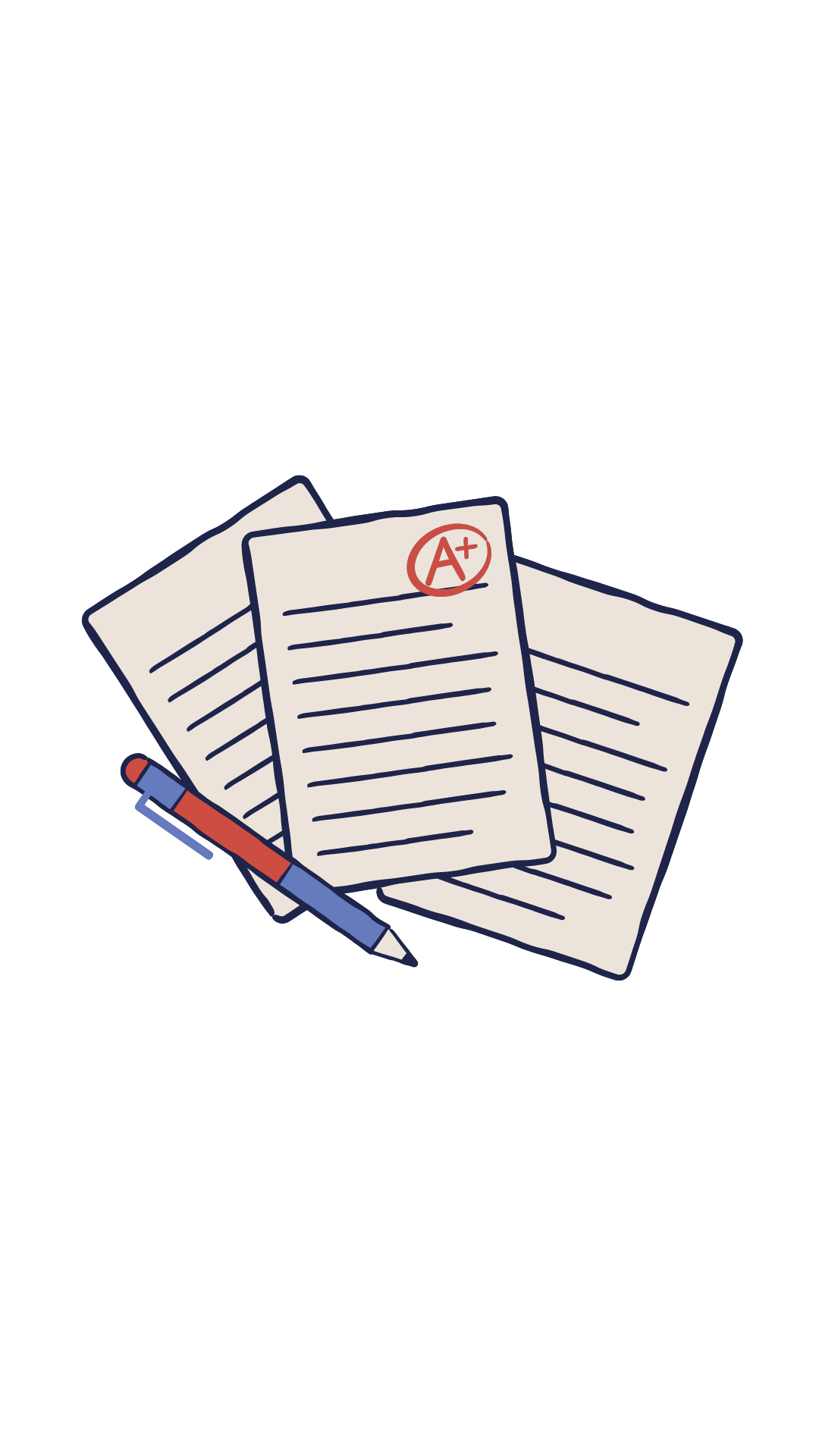 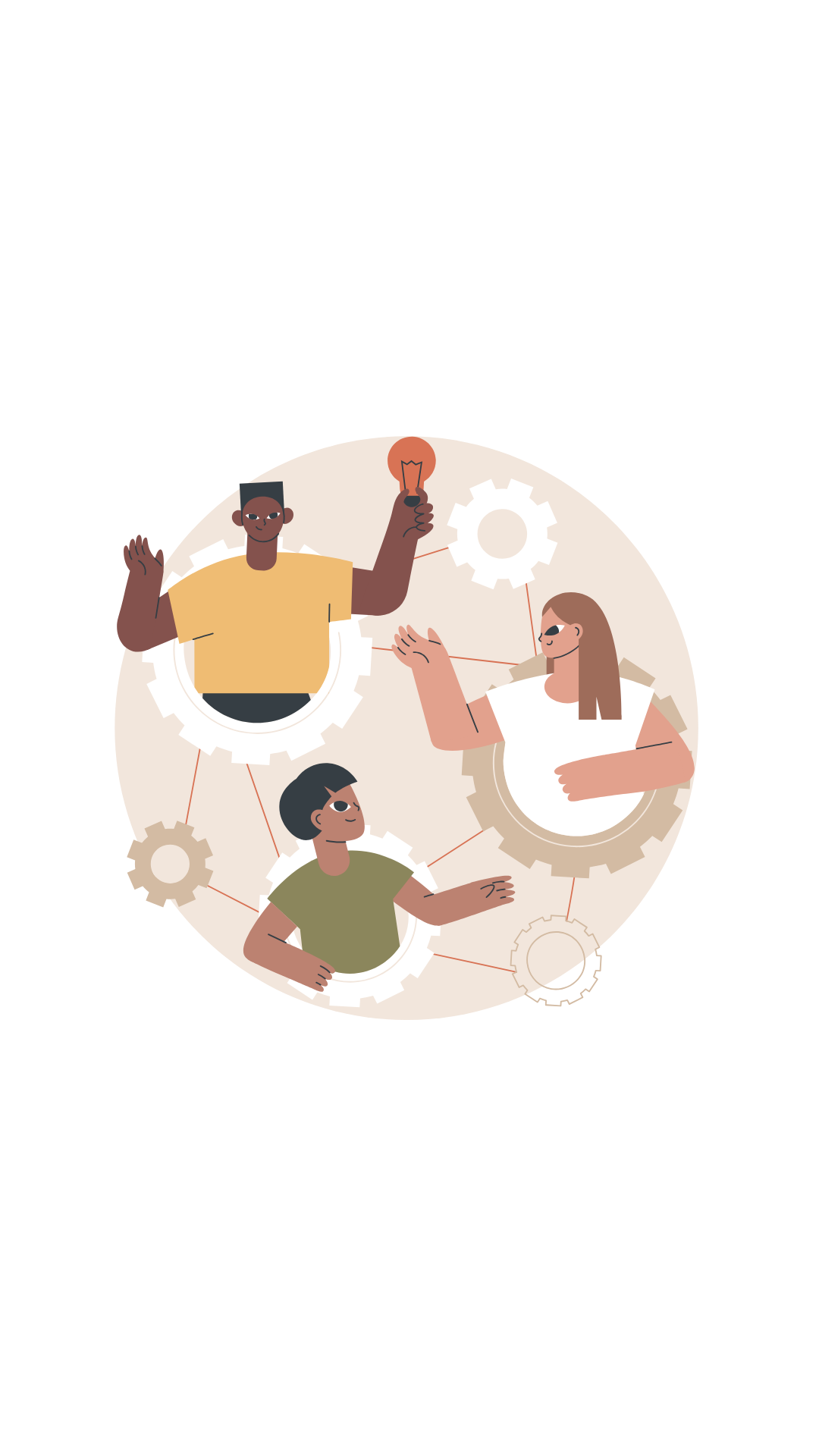 Traditsioonilised hindamisvahendid
Alternatiivsed hindamisvahendid
Hindamisvahendid – traditsioonilised vahendid
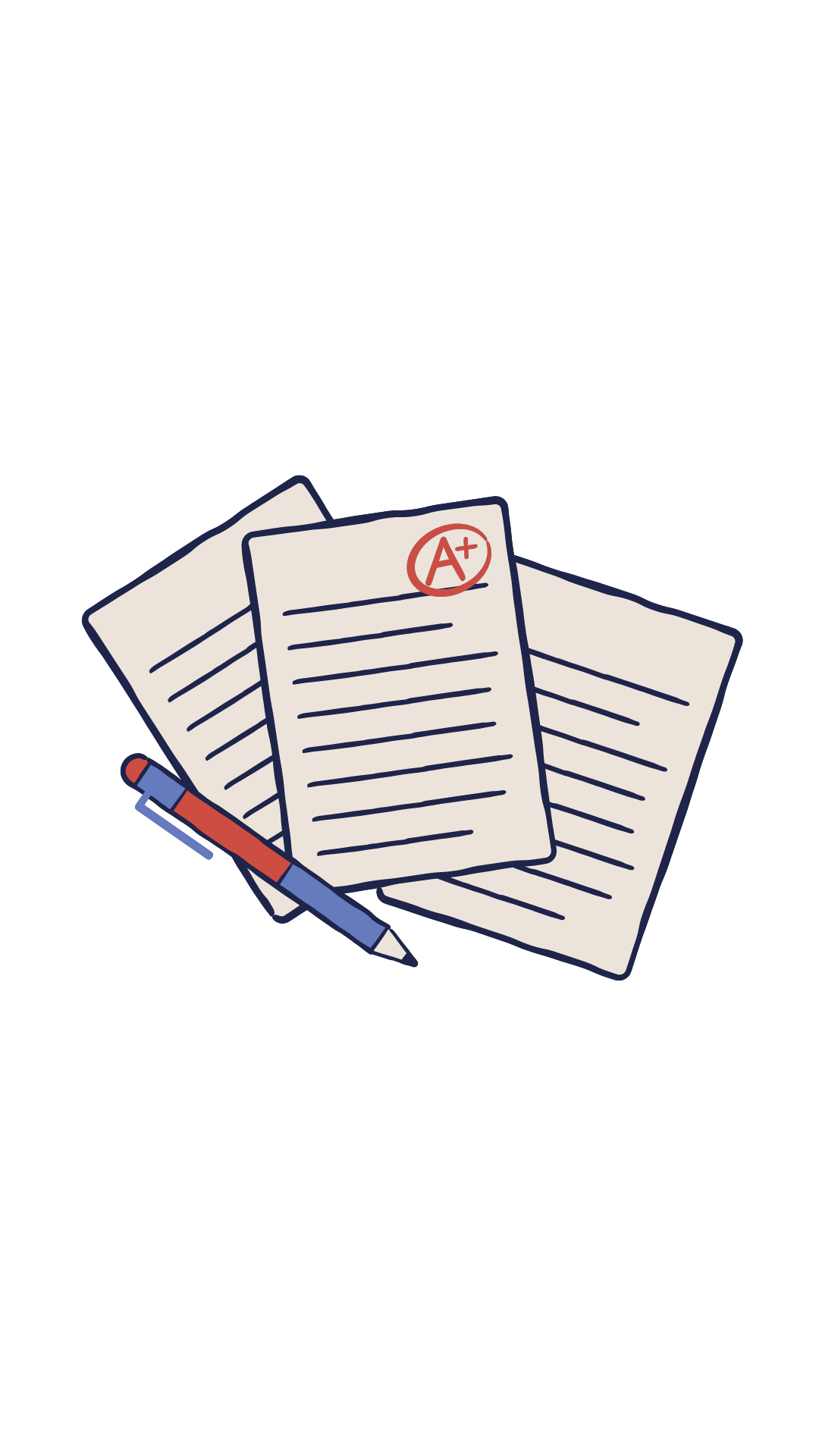 Tähtajatu test
Tõene-väär test
Valikvastustega test
Sobitamise test
Suuline eksam
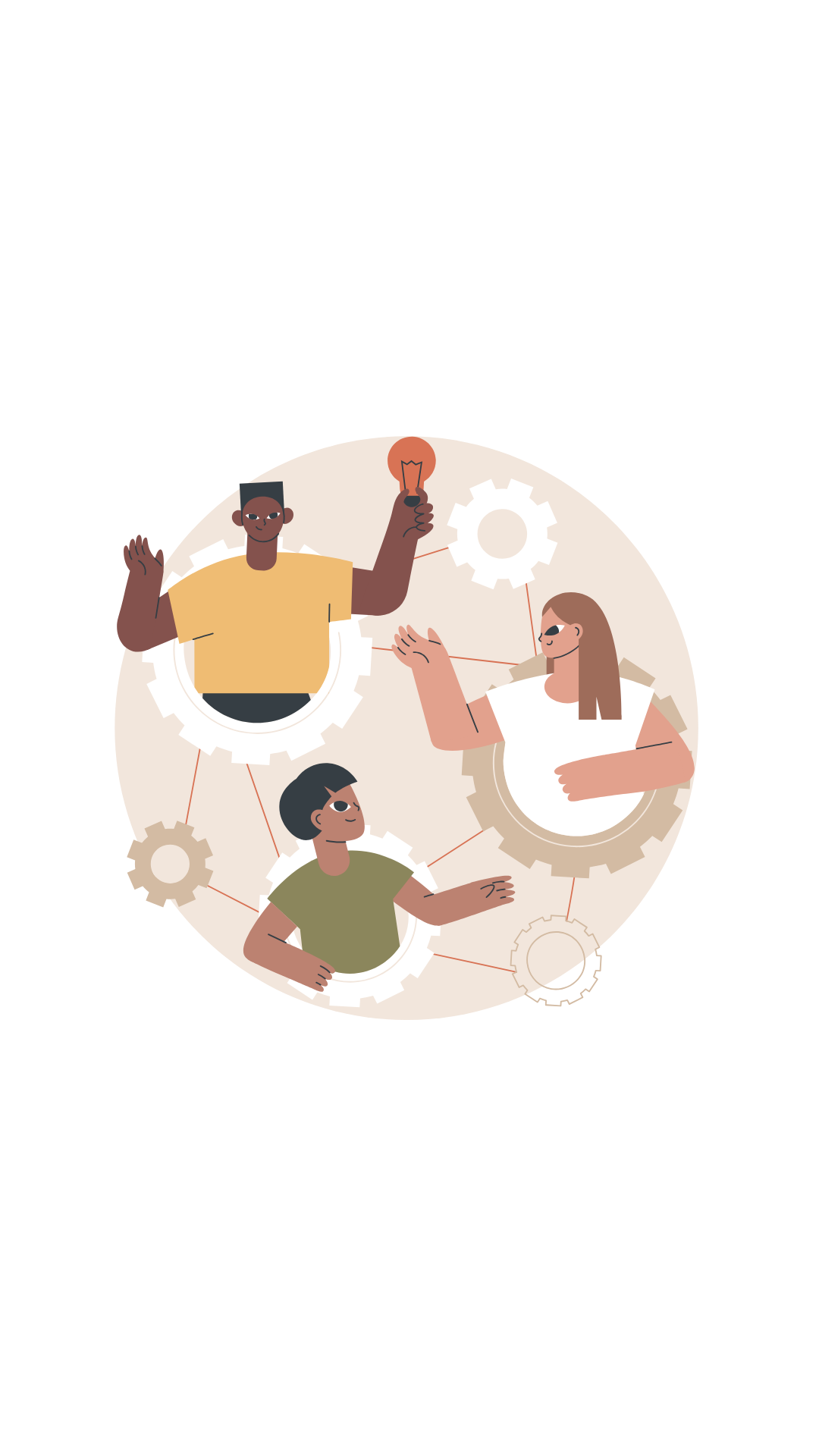 Hindamisvahendid – alternatiivsed vahendid
Tulemuslikkuse määramine
Projektitöö (projektipõhine õpe) 
Struktureeritud võrk - Rubriik
Portfelli
Vastastikuse hindamise ja kaashindamise vorm
Enesehindamise vorm
Mõistekaardid
Intervjuu
Hoiakute skaala
Struktureeritud võrgud - rubriigid
Rubriigid võivad teenida nii hariduslikke kui ka hindavaid eesmärke. Kui need on integreeritud kujundavasse, õpilasekesksesse hindamisstrateegiasse, võivad rubriigid aidata õpilastel arendada mõistmist ja oskusi/pädevusi, võimaldades neil samal ajal täpselt hinnata oma töö kvaliteeti.
Pädevuse hindamise rubriigid
Pädevused on üldised avaldused, mis kirjeldavad kas õpilase soovitud teadmiste, oskuste ja hoiakute kogumit või ühte konkreetset oskust, kui õpilased oma õppeprotsessi lõpetavad.
*Siin esitatud ideed on rakendatavad kõigile, kes soovivad või kasutavad klassiruumis rubriike, olenemata distsipliinist või hindetasemest.
Nende omaduste ja omaduste äratundmine, mida soovite õpilaste väljundites tähele panna.
Rubriigid - tõhusate rubriikide kujundamine
Seadke õppeeesmärgid kirjeldavalt.
Otsustage ruudustiku ulatus, seal on keerukamad võrgud, millel on 5 skaala mõõdikut, aga ka minimaalsed kujundused, millel on 4 või isegi 3 hindamisskaalat.
Rubriigid - tõhusate rubriikide kujundamine
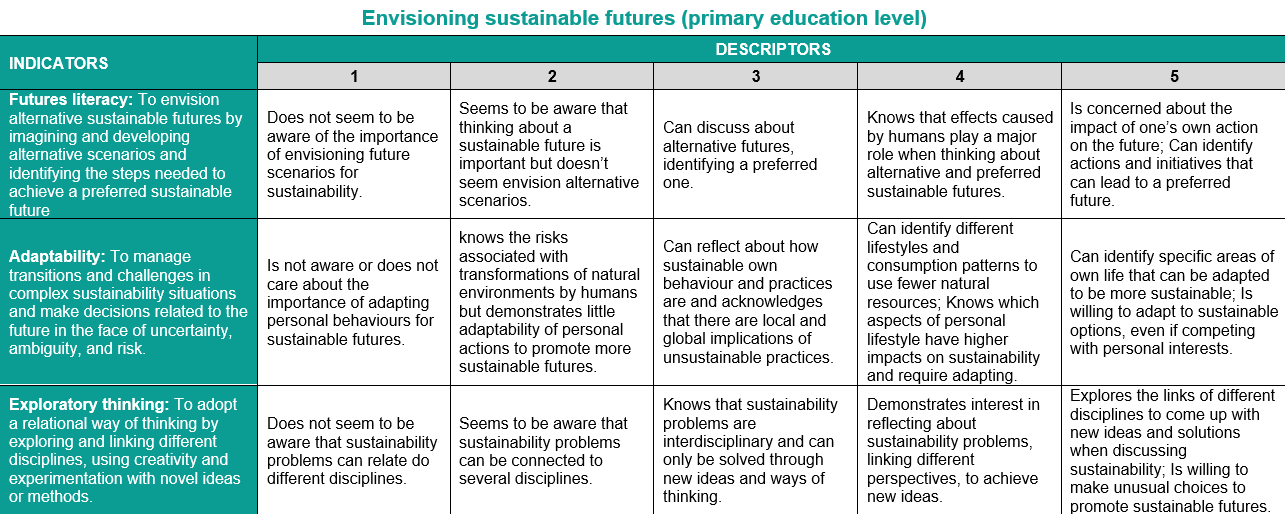 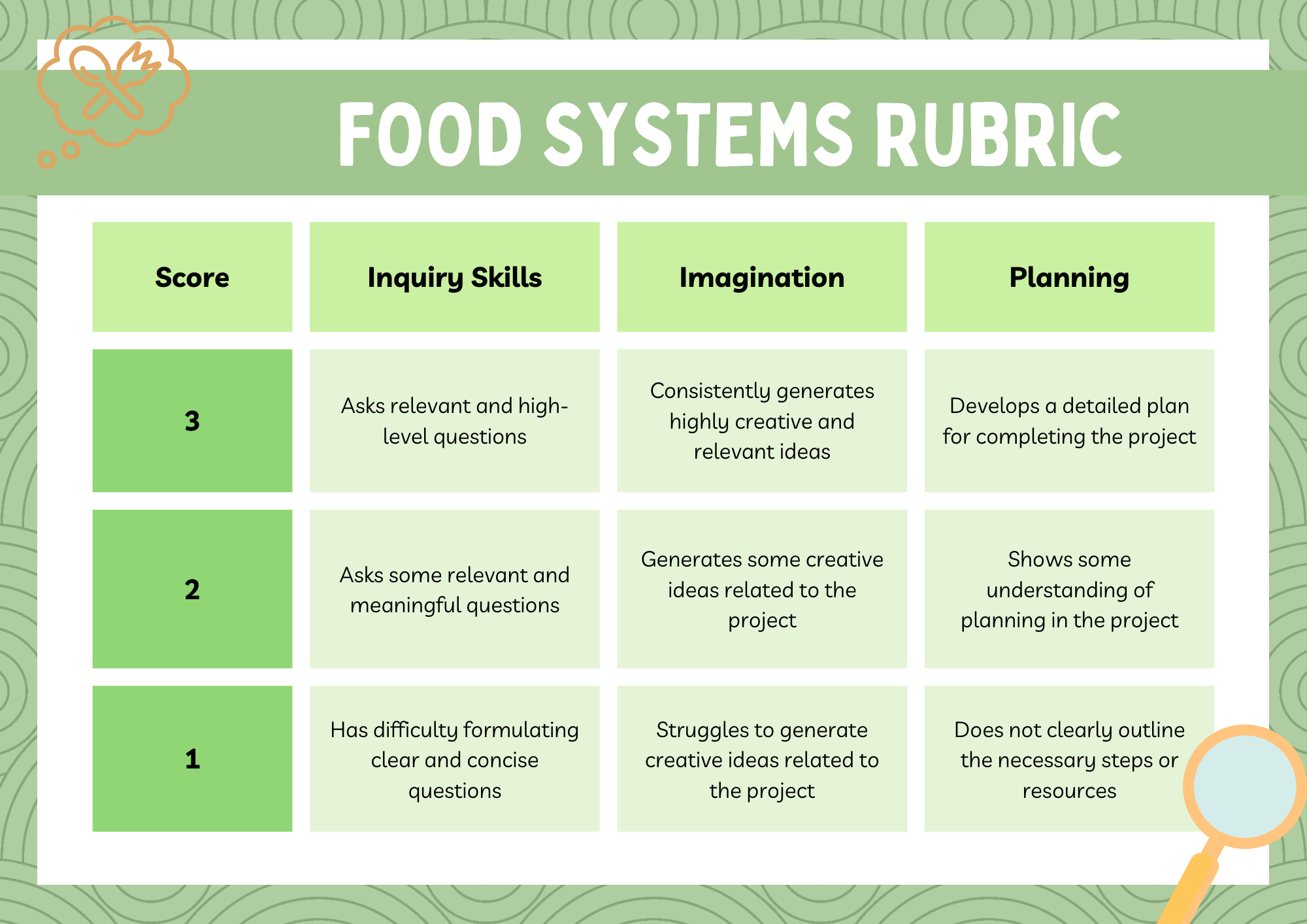 Õigluse
Konstrukt-siooniga seotud tõendid
Rubriigid - tõhusate rubriikide kujundamine
Kriteeri-umidega seotud tõendid
Tavaliselt uuritakse kehtivuse toetamiseks 3 kategooriat ja neid tuleks arvesse võtta punktitabelite väljatöötamisel:
*Neid kategooriaid kasutatakse hindamisvahendite valideerimiseks üldiselt, mitte ainult rubriikide jaoks. 
** Neid kategooriaid uuendatakse õigeaegselt.
Õigluse
Konstrukt-siooniga seotud tõendid
Rubriigid - tõhusate rubriikide kujundamine
Kriteeriu-midega seotud tõendid
Veenduge, et rubriik ei oleks kallutatud konkreetsete sotsiaalmajanduslike, kultuuriliste, etniliste ja sooliste alarühmade suhtes.
Veenduge, et skoor kinnitab konkreetse konstruktsiooni. Näiteks kui kontrollite kirjalikku paberit "probleemide lahendamiseks", soovite märkida mis tahes skoori õigekirjavigade tõttu.
Veenduge, et hindate konstruktsiooni, mis ennustab kas praegust (samaaegne kehtivus) või tulevast (ennustav kehtivus) reaalset jõudlust või muid huvipakkuvaid väliseid tulemusi.
Rubriigid – tulemuste järjestamine
Õpilaste õpikasvu arvutamiseks ja järjestamiseks vaatleme kõiki tulemuste kriteeriume ja anname kommentaari/hinnangu ebapiisavaks, piisavaks, heaks või suurepäraseks. 
Lõpliku hinde arvutamiseks skaalal 10 liitke kõik hinded kokku ja kahekordistage esitluse hinne, seejärel jagage tulemus 10-ga. ümardada üles või alla kuni täis või pooleni.
Kui õpetate klassides, kus saate kasutada erinevaid hindamissüsteeme, mis kasutavad näiteks selliseid mõisteid nagu "ebapiisav", "piisav", "hea" ja "suurepärane", võite kasutada järgmisi standardeid: 

Vahemikus 5 kuni 6: ebapiisav
Vahemikus 6 kuni 7: piisav
Vahemikus 7 kuni 9: hea
Vahemikus 9 kuni 10: suurepärane.
Pädevuse hindamine projektis EduNUT
Projekti eduNUT eesmärk on julgustada õpilasi muutuma enesekindlaks ning omandada oskusi, hoiakuid ja teadmisi jätkusuutlike toidusüsteemide ja toitumise kohta, et järk-järgult muuta oma isiklikke tarbimisharjumusi ja inspireerida teisi sama tegema. 

Pädevuspõhine haridus aitab õpilastel arendada selliseid rohelisi oskusi, mis põhinevad teadmistel ja hoiakutel, mis võivad aidata edendada vastutustundlikku tegevust ja stimuleerida valmisolekut võtta või nõuda meetmeid kohalikul, riiklikul ja ülemaailmsel tasandil.
Selle õnnestumiseks koostatakse eduNUTi õppekava Euroopa rohelise pädevuse hindamise raamistiku "GreenComp" alusel. Euroopa Komisjon on selle välja töötanud jätkusuutlikkusega seotud pädevuste kohta ELi tasandil, et pakkuda õppijatele ühist alust ja juhendada haridustöötajaid, pakkudes kokkulepitud määratlust selle kohta, mida jätkusuutlikkus kui pädevus tähendab. 

GreenComp saab toetada haridus- ja koolitussüsteeme süsteemsete ja kriitiliste mõtlejate kujundamisel, kes hoolivad meie planeedi olevikust ja tulevikust. Kõik raamistiku 12 pädevust on rakendatavad kõigile õppijatele. Nende 12 hulgas oleme jõudnud järeldusele, et töötame järgmise kolmega: 1. Jätkusuutlikkuse keerukuse omaksvõtmine, 2. Jätkusuutliku tuleviku kujutamine ja 3. Tegutsemine jätkusuutlikkuse nimel.
Pädevuse hindamine projektis EduNUT
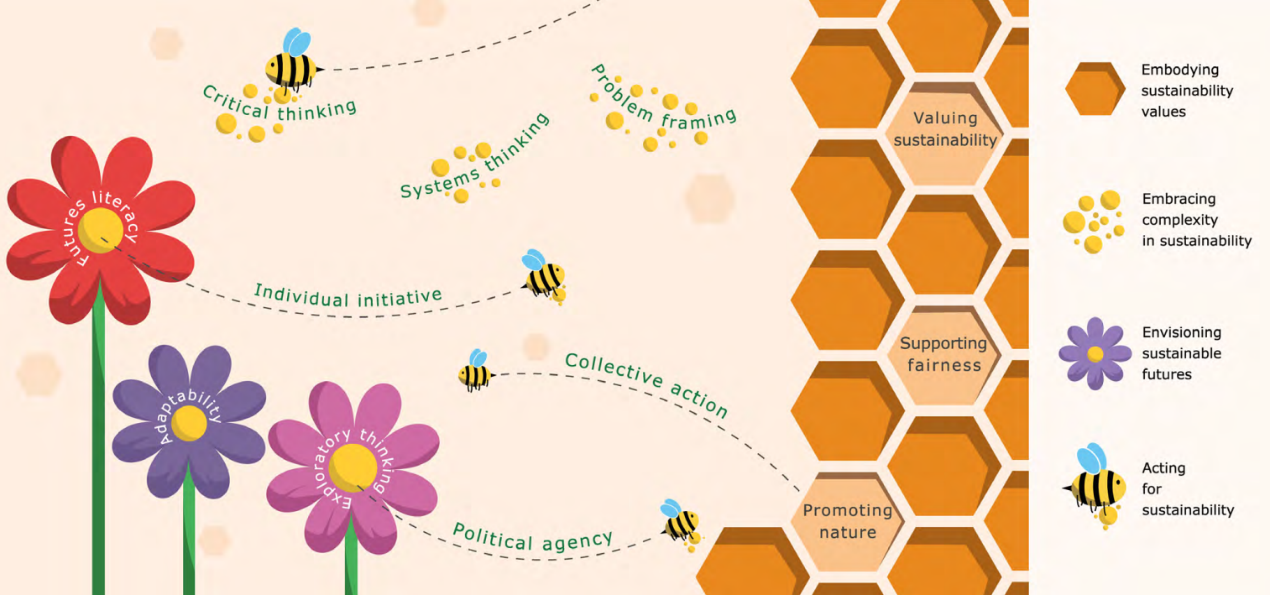 Pilt 2: jätkusuutlikkuse pädevuse visuaalne esitlus/allikas: Teadusuuringute Ühiskeskus, 2022
Lisamaterjalid ja teabeallikad
ELi pädevusraamistikud
GreenComp: Euroopa jätkusuutlikkuse pädevuse raamistik 

LifeComp: isikliku, sotsiaalse ja õpipädevuste õppimise Euroopa raamistik

DigComp 2.2: Kodanike digipädevuse raamistik – uued näited teadmistest, oskustest ja hoiakutest
Hindamisvõrgu tööriistad ja ressursid
Google'i vormid: lihtne, kuid tõhus tööriist kriteeriumide ruudustike loomiseks, mida saate veebis oma õpilastega jagada.
Excel / Google'i arvutustabelid: Arvutustabelihuvilistele annavad need tööriistad teile võrkude kujundamisel suure paindlikkuse.
ChallengeMe: Platvorm pakub teile intuitiivset liidest võrdõiguslike tegevuste loomiseks, haldamiseks ja hindamiseks. 
iRubric: platvorm, mis aitab teie organisatsioonil arendada tulemuspõhiste hindamiste kultuuri ja hallata andmeid.
Juhtumiuuring
Juhtumiuuring – koostage hindamisrubriik
Olete 13-aastaste õpilaste õpetaja ja teil on ülevaade projekti elluviimisest pealkirjaga "talust lauale", mis kestab kokku 4 nädalat. Haridusprogramm on üles ehitatud viisil, mis edendab õpilasepõhist õpet säästva põllumajanduse ja toitumise kohta. See lubab arendada õpilastele 4 oskust (teadmised ökoloogilisest põllumajandusest, koostööst, kodanikuaktiivsusest ja tuleviku kirjaoskusest). Nüüd andke endast parim ja proovige kujundada rubriik, mis suudab hinnata vähemalt 1 neist pädevustest.
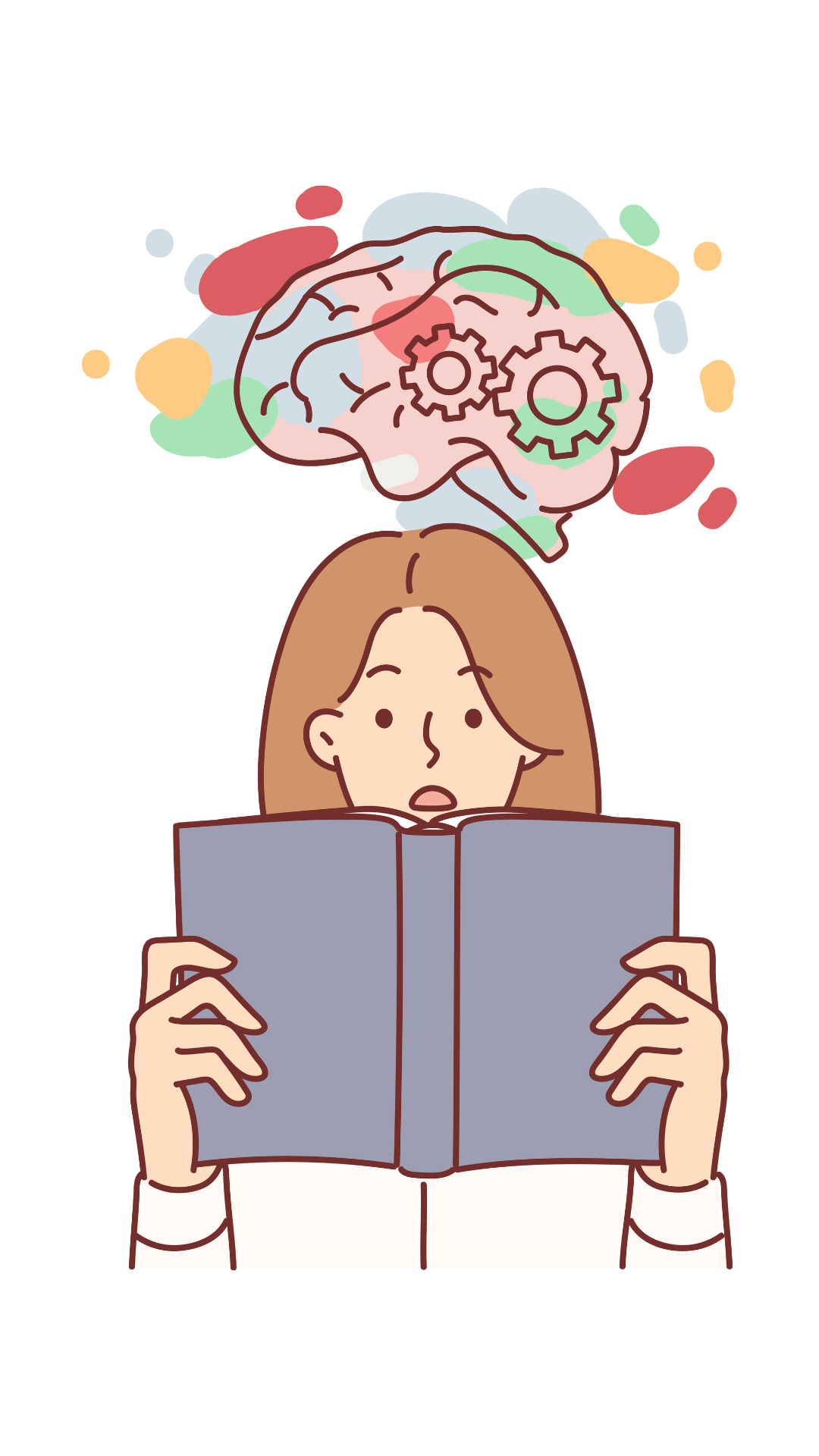 Juhtumiuuring – koostage hindamisrubriik
√ Laadige alla exceli leht ja täitke kohapeal. 
↓Klõpsake: EduNUT_WP3_module 4_rubric mall
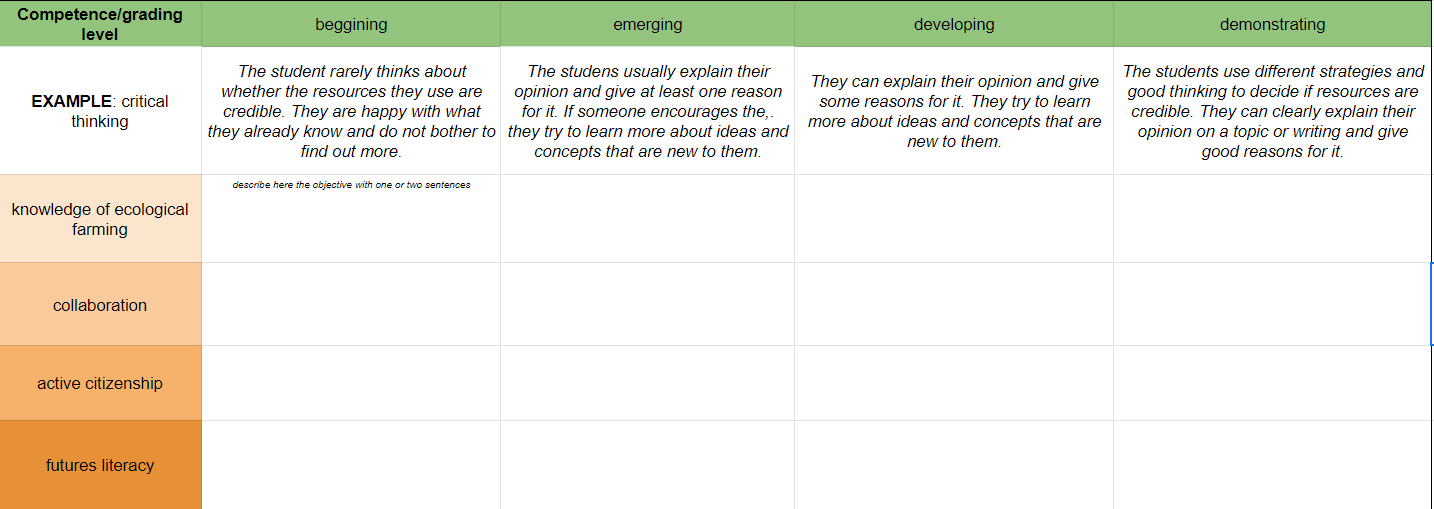 Viidete loetelu
Bianchi, G., Pisiotis, U. and Cabrera Giraldez, M. (2022). GreenComp The European sustainability competence framework, Punie, Y. and Bacigalupo, M. editor(s), EUR 30955 EN, Publications Office of the European Union, Luxembourg, 2022, ISBN 978-92-76-46485-3, doi:10.2760/13286, JRC128040.

Cox, J., B. Foster and D. Bamat (2019). A review of instruments for measuring social and emotionallearning skills among secondary school students, U.S. Department of Education, Institute of EducationSciences, National Center for Education Evaluation and Regional Assistance, Regional Educational Laboratory Northeast & islands.

Çalışkan, H., & Kaşıkçı, Y. (2010). The application of traditional and alternative assessment and evaluation tools by teachers in social studies. Procedia-Social and Behavioral Sciences, 2(2), 4152-4156.

Bianchi, G., Pisiotis, U., Cabre- ra Giraldez, M. (2022). GreenComp – The European sustainability competence framework. Bacigalupo, M., Punie, Y. (editors), EUR 30955 EN, Publications Office of the European Union, Luxembourg; ISBN 978-92-76-46485-3, doi:10.2760/13286, JRC128040.

Linzarini, A. and D. Catarino da Silva (2024). Innovative tools for the direct assessment of social and emotional skills, OECD Education Working Papers, No. 316, OECD Publishing, Paris, https://doi.org/10.1787/eed9bb04-en

Van den Bergh, V., et. al. (2006). NEW ASSESSMENT MODES WITHIN PROJECT-BASED EDUCATION – THE STAKEHOLDERS. Studies in Educational Evaluation 32 (2006) 345–368
Hinnake oma õpikogemust
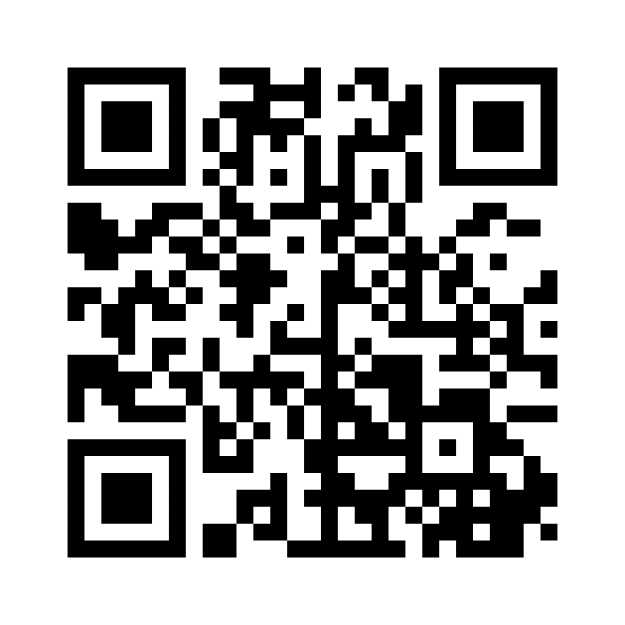 skannige QR-kood
2. või klõpsake linki:
https://www.menti.com/als9akj6cwfd
Täname!